PROPUESTA DE MISIÓN
Somos un Hospital de referencia nacional altamente especializado en salud perinatal, atención integral a la la mujer con necesidades en su salud sexual y reproductiva, niños y adolescentes. 
La atención se sustenta en la calidad, equidad,  eficacia e inclusión social, con participación en los planes nacionales y la proyección comunitaria.
Nuestro aporte a la sociedad se consolida con la Docencia e Investigación que realizamos en forma permanente.
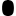 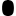